Come usare queste lezioni
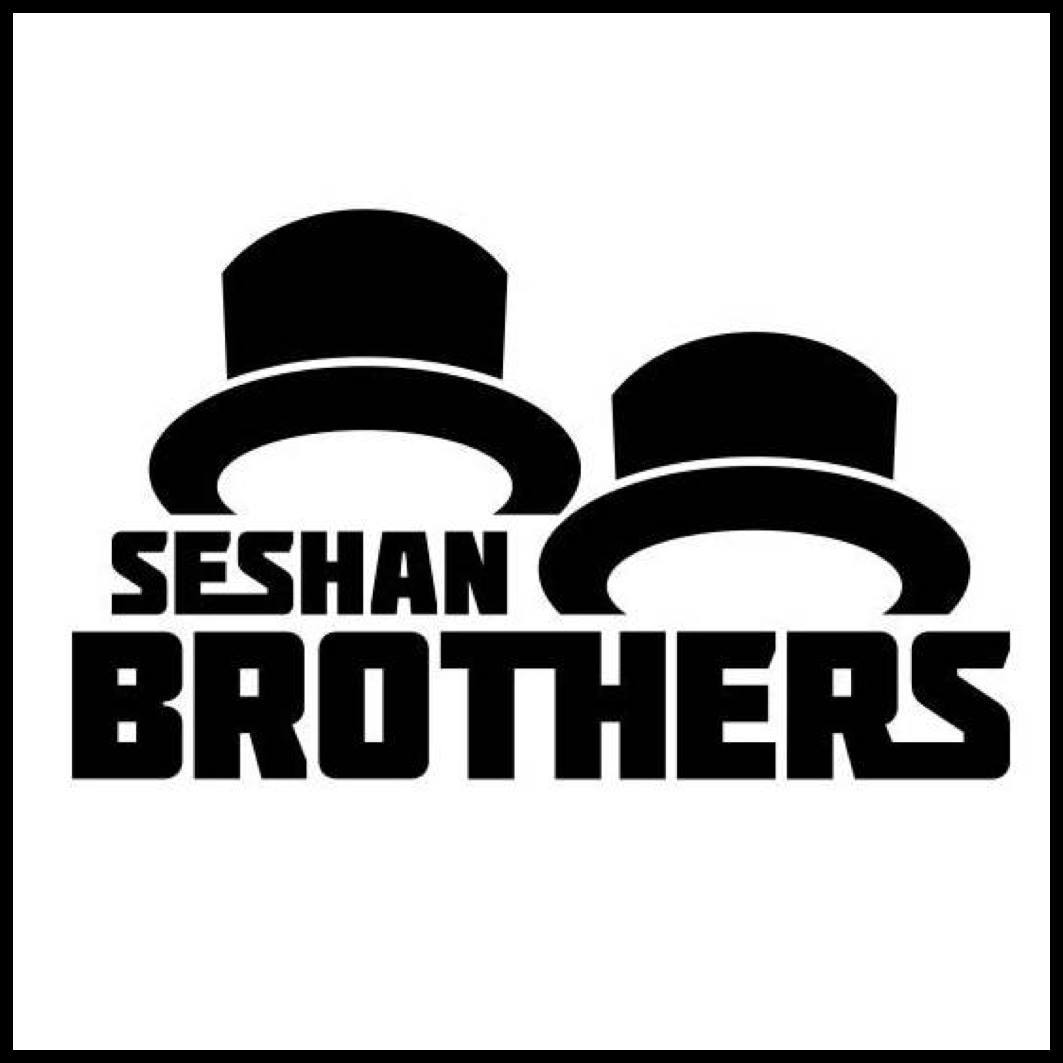 Lezioni per principianti
PANORAMICA DEL SITO
EV3Lessons.com fornisce le basi per l'apprendimento con successo del programma LEGO MINDSTORMS EV3
Forniamo anche ampie risorse per la robotica a squadre come strumenti di pianificazione, guide rapide, angolo del coach e attività di Team Building
Chiunque è benvenuto nell’usare e modificare queste lezioni per scopi educativi (non-profit)
Comunque, dovete riportare i crediti relativi a EV3Lessons per I materiali e inserire un link al nostro sito se postate del materiale online
Se usate del materiale di EV3Lessons in una competizione robotica (per es. FIRST, WRO), dovete citare la sorgente nel vostro materiale del concorso.
Se fate parecchio uso del materiale, per favore, prendete in considerazione di fare una donazione al sito per supportare il nostro lavoro.
Copyright © EV3Lessons.com 2016 (Last edit: 07/04/2016)
DESCRIZIONE DELLE LEZIONI
http://ev3lessons.com/lessons.html
Beginner: Queste lezioni vi insegneranno a muoversi e girare il robot, utilizzare i sensori, e utilizzare i loop e gli interruttori. 
Intermediate: Queste lezioni introducono tecniche di programmazione più avanzate come My Blocks, variabili, i fasci paralleli, la calibrazione e i blocchi logici e matematici. 
Advanced: Per queste lezioni si presuppone che si sappiano utilizzare tutti i blocchi in ambiente EV3. Le lezioni avanzate insegnano i programmi più sofisticati come i sistemi di menu, seguire un andamento proporzionale, squadratura su linee e le tecniche di rilevamento di stallo.
Beyond: Queste lezioni sono per gli studenti che hanno completato tutte le altre lezioni e interessati a conoscere i sensori di terze parti e con il EV3 con altre piattaforme come il Raspberry Pi.
Le lezioni per principianti sono progettate per essere imparate in ordine. La lezioni intermedie ed avanzate possono essere eseguite fuori ordine. Le lezioni di solito menzionano specifici pre-requisiti in caso di necessità. Se si stampano le lezioni, assicuratevi di tornare al sito spesso per controllare la data sul fondo della pagina per assicurarsi di avere l'ultima versione della lezione.
Copyright © EV3Lessons.com 2016 (Last edit: 07/04/2016)
ELENCO
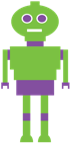 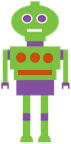 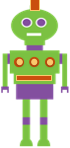 Copyright © EV3Lessons.com 2016 (Last edit: 07/04/2016)
LEZIONI BONUS
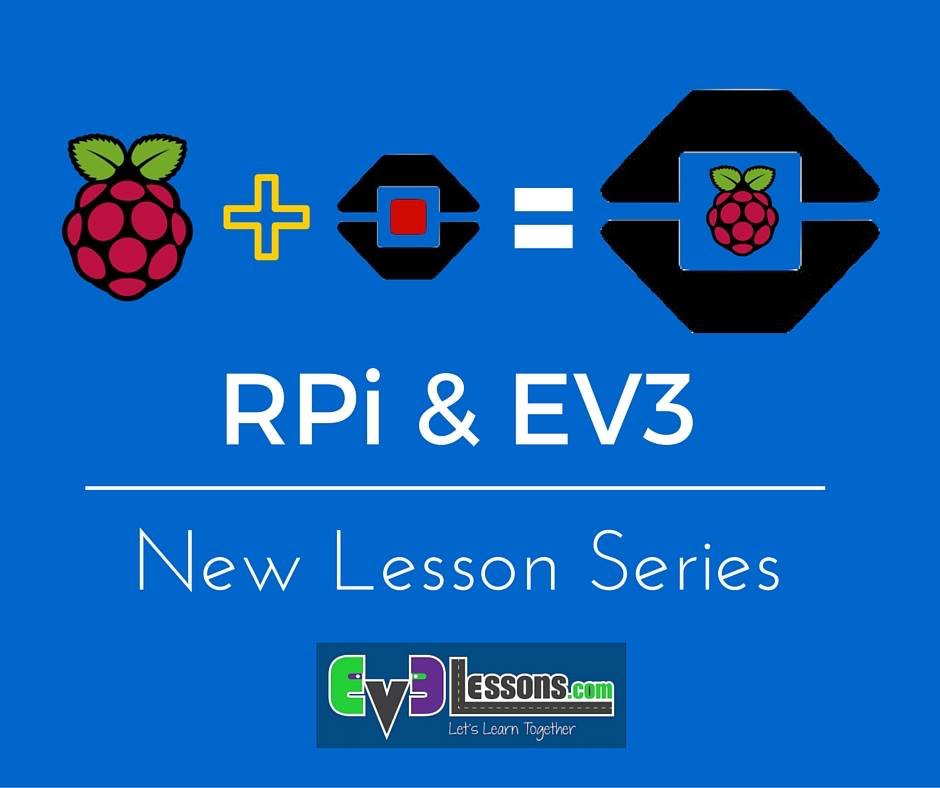 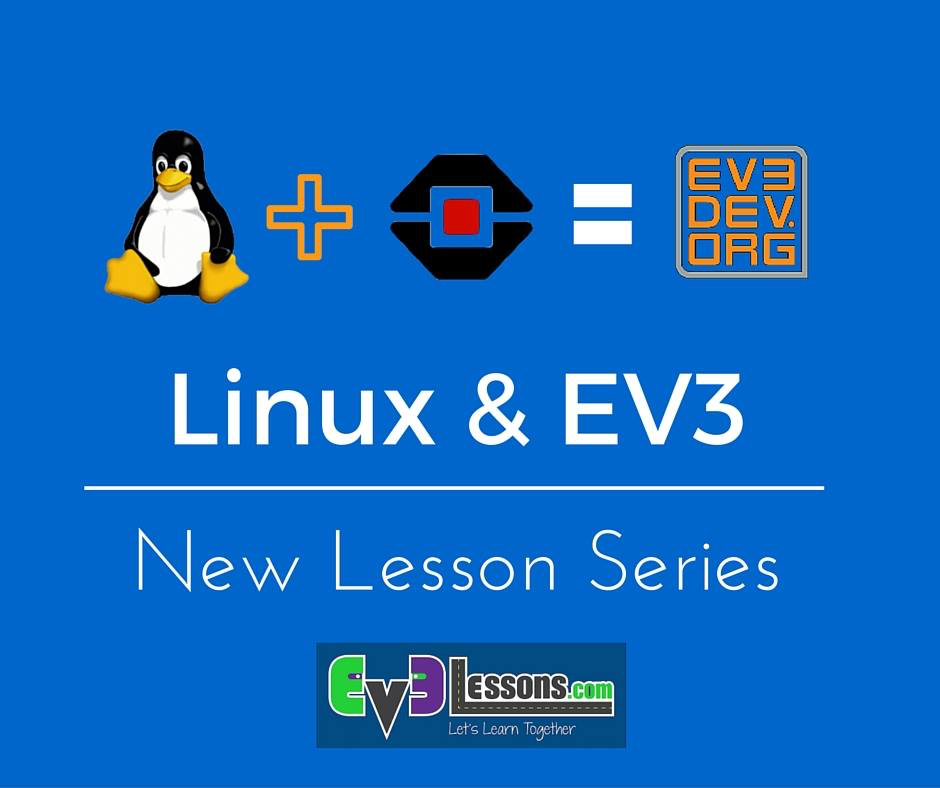 Copyright © EV3Lessons.com 2016 (Last edit: 07/04/2016)
STRUTTURA DELLE LEZIONI
Ogni lezione inizia con un elenco di obiettivi e termina con una sfida
Nella maggior parte delle lezioni, forniamo suggerimenti sotto forma di pseudocodice. Gli studenti che hanno bisogno di un suggerimento dovrebbero guardare il Pseudocodice.
Forniamo pure una soluzione alla sfida, ma è bene che gli studenti completino la sfida da soli prima di controllare la soluzione
Una guida discussione è inclusa dopo la sfida che vi aiuterà a capire gli obiettivi principali
Alcune lezioni sono fogli di lavoro per gli studenti. Altri saranno aggiunti nel corso del tempo.
Copyright © EV3Lessons.com 2016 (Last edit: 07/04/2016)
GUIDA RAPIDA
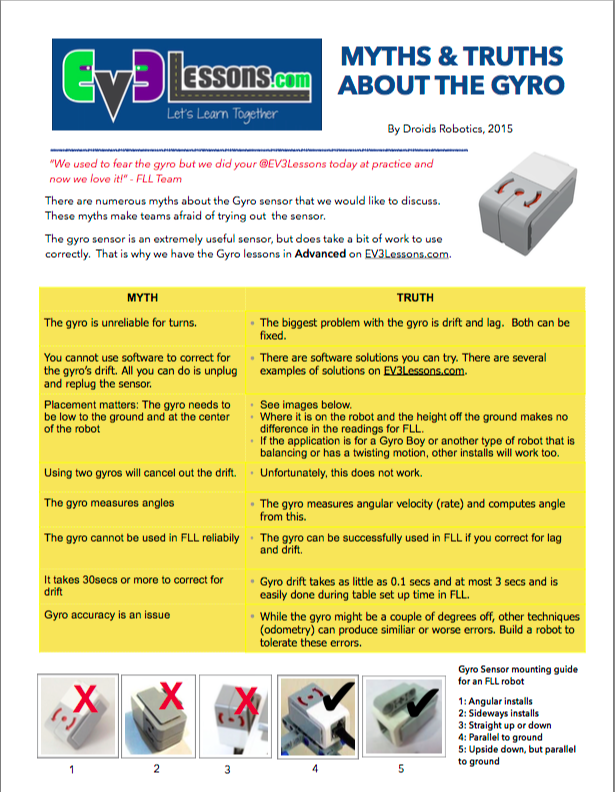 http://ev3lessons.com/guides.html
Copyright © EV3Lessons.com 2016 (Last edit: 07/04/2016)
SFIDE DI ABILITà
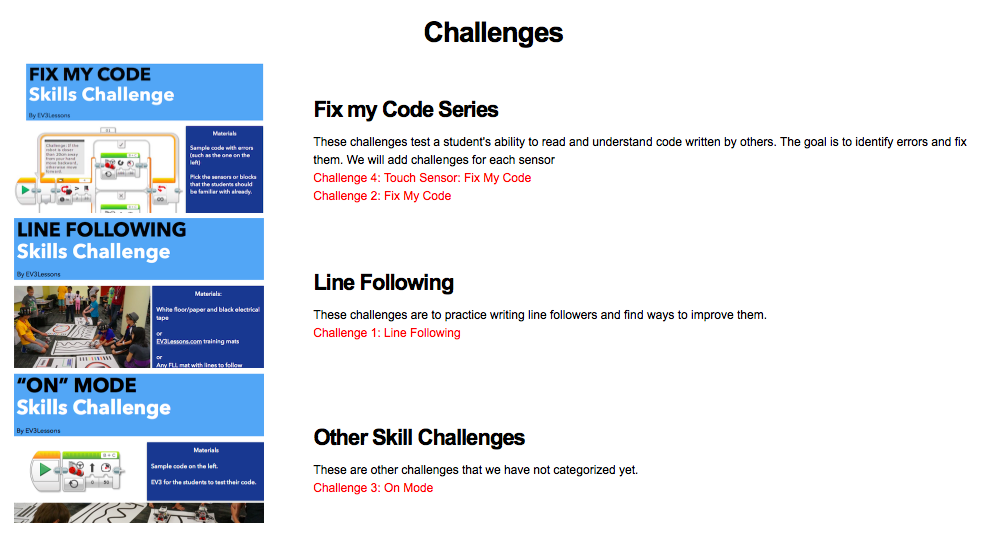 http://ev3lessons.com/challenges.html
Copyright © EV3Lessons.com 2016 (Last edit: 07/04/2016)
RisorSe: l’angolo del coach
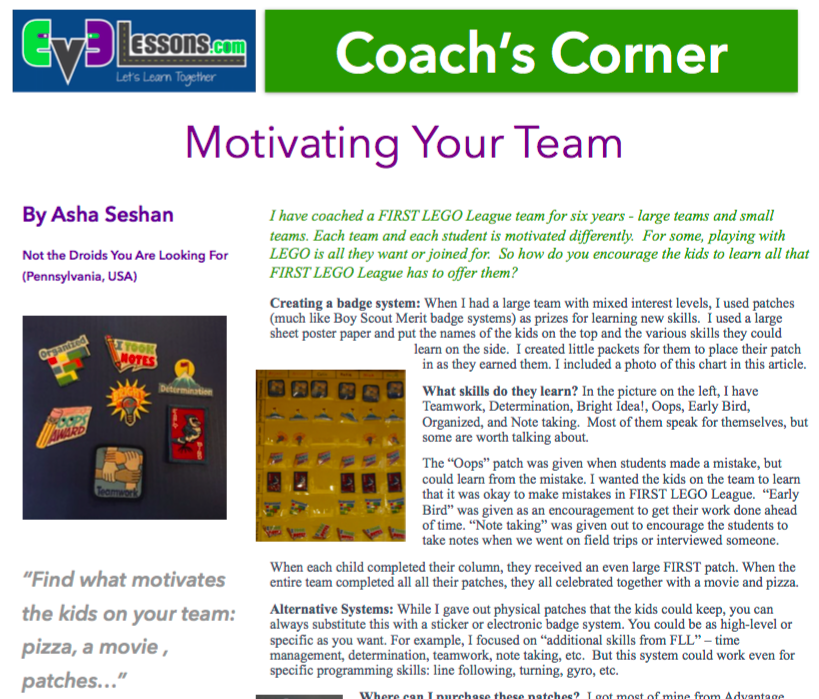 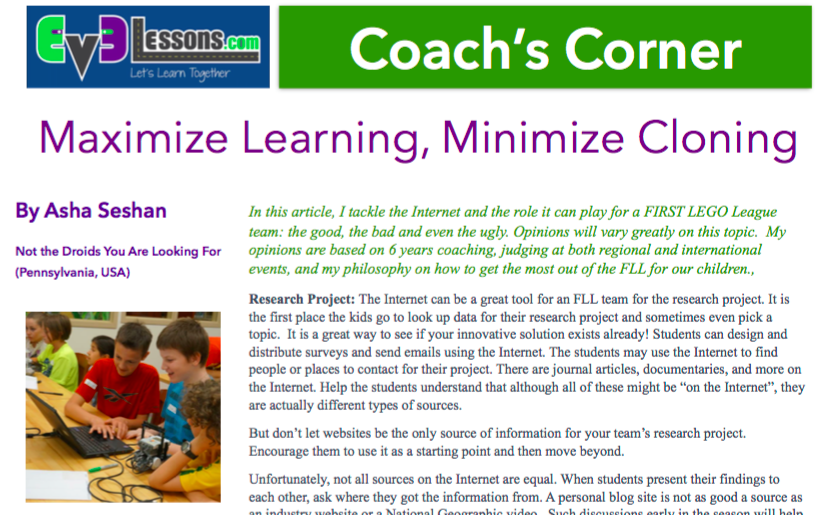 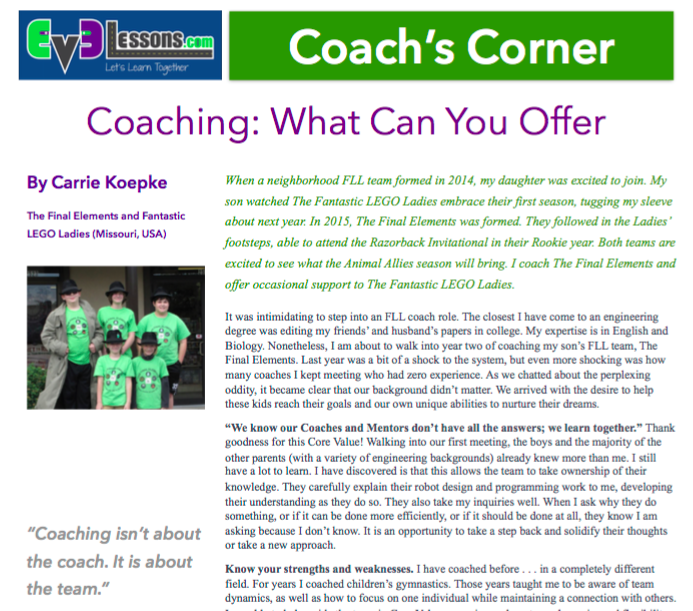 Copyright © EV3Lessons.com 2016 (Last edit: 07/04/2016)
RISORSE: ATTIVITà PER I CORE VALUES
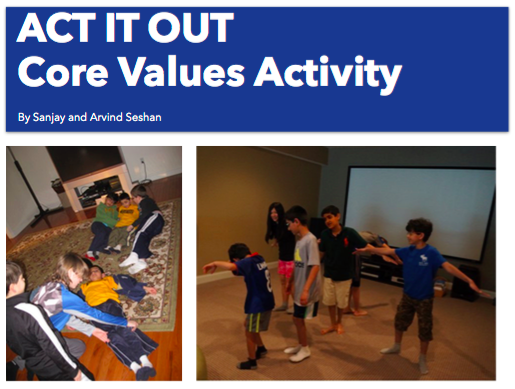 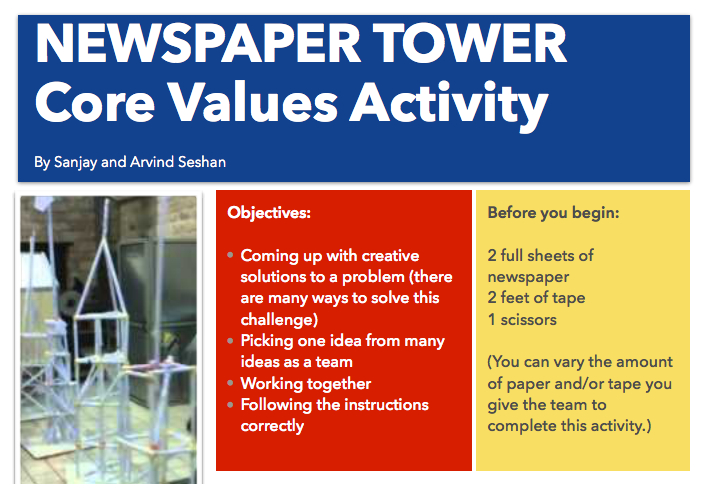 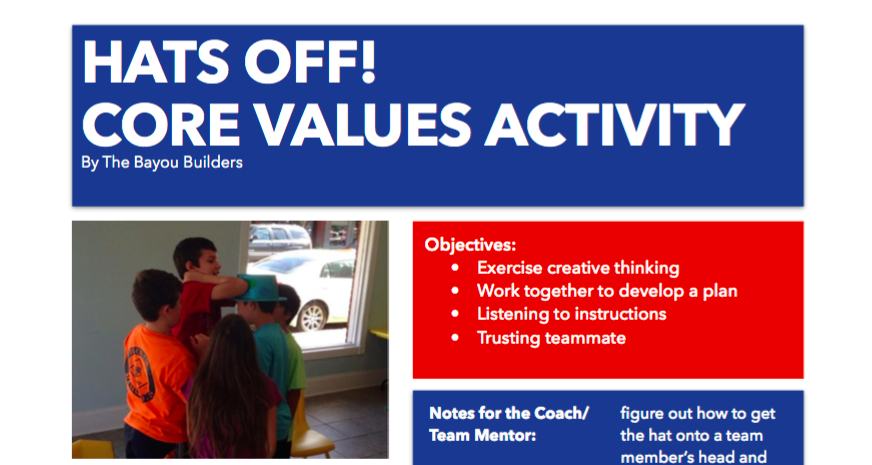 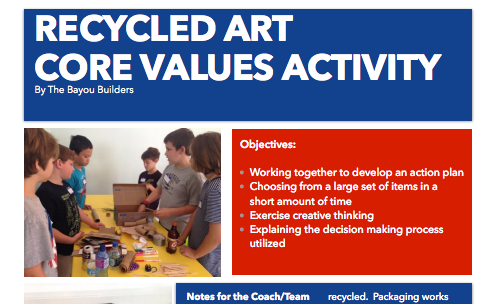 Copyright © EV3Lessons.com 2016 (Last edit: 07/04/2016)
risorse: strumenti di pianificazione e calcolo
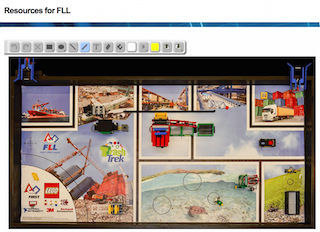 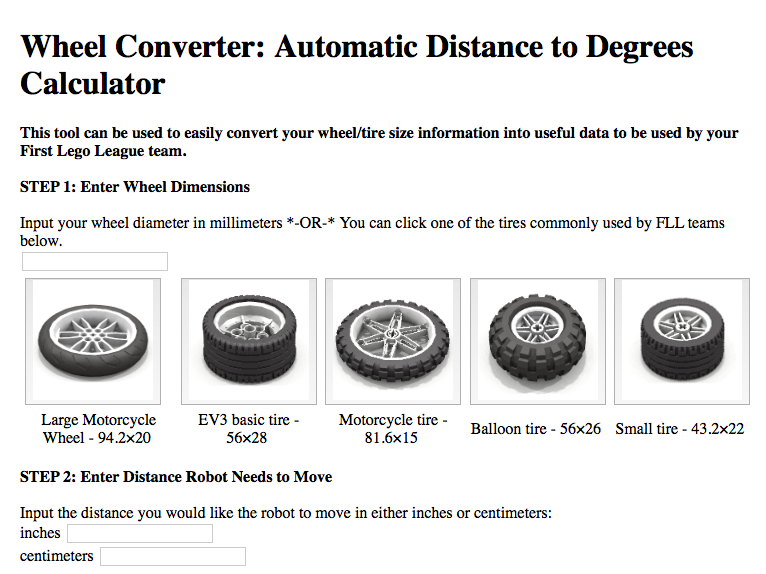 Aggiornato ogni anno
Disponibile su Apple App Store e Google Play
Copyright © EV3Lessons.com 2016 (Last edit: 07/04/2016)
CREDITS
Authori: Sanjay e Arvind Seshan
Altre lezioni sono disponibili al sito www.ev3lessons.com
Tradotto da Giuseppe Comis
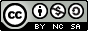 Questo lavoro è soggetto a Creative Commons Attribution-NonCommercial-ShareAlike 4.0 International License.
Copyright © EV3Lessons.com 2016 (Last edit: 07/04/2016)